Osallisuus päivähoidossa~ lapset, vanhemmat ja päiväkodin työntekijät
Jonna Leinonen, KM
jonna.leinonen@opettaja.fi
http://www.mv.helsinki.fi/jonkanga
Jonna Leinonen, KM, jonna.leinonen@opettaja.fi
30.9.2011
1
Mitä on osallisuus?~ Virallisissa asiakirjoissa
Engl. “Participation”  YK:n lasten oikeuksien sopimus (1989) 
Liittyy myös ihmisoikeuksiin
“Osallistuminen”, “kuuluminen”, “valtaistuminen”
Henkilökohtainen kokemus, omien toiminta- ja päätöksentekomahdollisuuksien tiedostaminen
Hyvinvoinnin yksi keskeinen osatekijä: 
Omaan elämään vaikuttaminen
Kokemus hyväksynnästä
“Oman elämänsä päähenkilö”
Jonna Leinonen, KM, jonna.leinonen@opettaja.fi
30.9.2011
2
Osallisuuden muodot lapsuudessa~ Osallisuuden kiipeilyseinä (Thomas, 2000)
Lapsen osallisuus asiakkaana koostuu:
Mahdollisuudesta saada tietoa tilanteesta ja omista 	oikeuksistaan
 Mahdollisuudesta valita oma osallistumisensa
  Mahdollisuudesta ilmaista näkemyksensä ja 	ajatuksensa
  Mahdollisuudesta vaikuttaa päätöksentekoprosessiin,
  Mahdollisuudesta saada tukea ja apua osallistumiseen 
  Mahdollisuudesta itsenäisiin päätöksiin
Jonna Leinonen, KM, jonna.leinonen@opettaja.fi
30.9.2011
3
Osallisuus varhaiskasvatuksessa
Henkilökunnan tieto (lapsuuden 
ja kehityksen asiantuntija)
Henkilökunnan aloitteet ja ideat
Henkilökunnan yhteistyötahot
Henkilökunnan päätöksenteko-mahdollisuudet
Lapsen ääni (oman elämänsä asiantuntija)
Lapsen aloitteet ja ideat
Lapsen vaikutusmahdollisuudet
Lapsen päätöksen-tekomahdollisuudet
Tiedotus,

Yhteistyö,

Yhteiset kokemukset
Vanhempien tieto (lapsensa paras asiantuntija)
Vanhempien aloitteet ja ideat
Vanhempien vaikutuskanavat
Vanhempien päätöksentekomahdollisuudet
Jonna Leinonen, KM, jonna.leinonen@opettaja.fi
30.9.2011
4
Lapsen osallisuus päivähoidossa~ Lapsen osallisuuden määritelmä
Venninen, Leinonen & Ojala, 2010
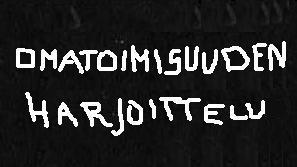 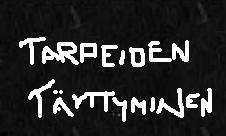 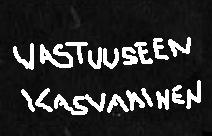 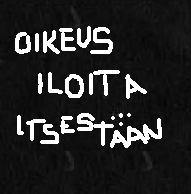 Lapsella on oikeus olla sellaisten 
aikuisten kasvatettavana, jotka kunnioittavat 
ja kuuntelevat häntä ja jaksavat kiinnostua 
lapsen maailmasta yhä uudelleen.
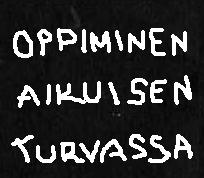 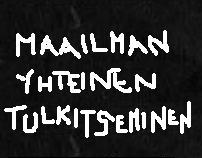 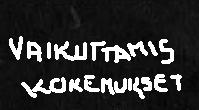 30.9.2011
5
Jonna Leinonen, KM, jonna.leinonen@opettaja.fi
Lasten osallisuus päivähoidossa
Yksilöllisten tarpeiden täyttyminen  Aikuisen apu ja hoiva on aina kohdistettu yksilöllisesti
Opettaminen (pedagogiikka) ei ole vain mitä vaan miten  Lasten ideoita jalostetaan oppituokioiksi, teemoiksi ym. 
Oppimisen sillat kotoa päiväkotiin, mutta myös päiväkodista kotiin
Yllättikö lapsen oppiminen?
Miltä jaettu kokemus päivähoitopäivästä tuntuu? (kertojana lapsi itse / lapsen kaveri / varhaiskasvattaja) Miten vanhempi voisi olla osallinen kokemusta?
Jonna Leinonen, KM, jonna.leinonen@opettaja.fi
30.9.2011
6
Yhteisöllisyys päivähoidossa
Yhteisön jäseniä ovat lapset, henkilökunta, mutta myös vanhemmat!
Päiväkodissa toimitaan ryhmässä  Lapsi osana ryhmää, yhteisöllisyyden kokemukset, tuttuus ja turvallisuuden tunne
Yhteinen kokemus  Jaettu ilo!
Koko päivä täynnä vuorovaikutusta  Empatiataidot, kaveruussuhteet, tutut aikuiset
Miten päästä yhteisön jäseneksi?
Miten päästä osalliseksi jaetuista kokemuksista?
Jonna Leinonen, KM, jonna.leinonen@opettaja.fi
30.9.2011
7
Osallisuus päivähoidossa~ Kasvatuskumppanuus
Kumppaneita lapsen kasvun tukemisessa  Aikuisten välinen kuunteleminen, kunnioittaminen, luottamus ja dialogi (Kaskeala & Kekkonen, 2006)

Yhden lapsen kasvattamiseen tarvitaan koko kylä! 
 Tukea ja yhteisiä kokemuksia myös muilta vanhemmilta ja lapsilta 

Jokaisen lapsen kehityksessä ja kasvussa tulee vaihe/vaiheita, jotka mietityttävät aikuisia (vanhempia / varhaiskasvattajia)
Saako ilon ja innostuksen ilmaista? Koska ja missä tilanteessa?
Saako huolen ilmaista? Koska ja missä tilanteessa?
Jonna Leinonen, KM, jonna.leinonen@opettaja.fi
30.9.2011
8
Osallisuuden kehitystehtäviä – Espoon varhaiskasvatuspalveluiden kehittämishanke 2011-2012
Lasten omatoimisuuden tukeminen (Petunia)
Omatoimisuus = usko ja luottamus omiin kykyihin  voimaantumisen kokemus:
	MINÄ OSAAN!
Vähemmän odottelua, enemmän itse tekemistä, harjoittelua ja onnistumista
Omatoiminenkin lapsi kaipaa toisinaan apua sellaisissakin asioissa jotka jo osaa
Lasten osallisuus ruokailussa (Keilis)
Huomio yhteiseen hetkeen, keskusteluihin, vuoro-vaikutukseen pienryhmässä
Luonnollinen ja luonteva osa päivän toiminnalle, jossa jutustellen käydään läpi aamun iloja ja suruja
Yksilöllinen rohkaisu maistamisessa ja syömisessä
Aina ruoka ei maistu, mutta pöydässä voi myös istua seurana
Jonna Leinonen, KM, jonna.leinonen@opettaja.fi
30.9.2011
9